114年度彌陀衛生所老人假牙篩檢活動
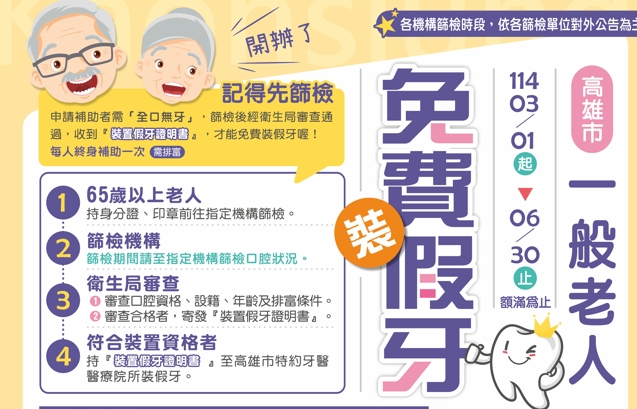 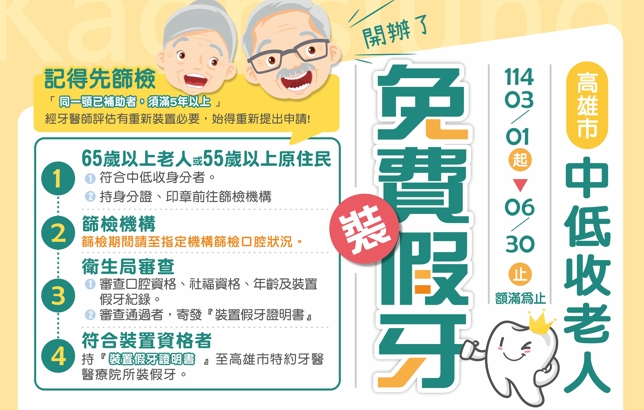 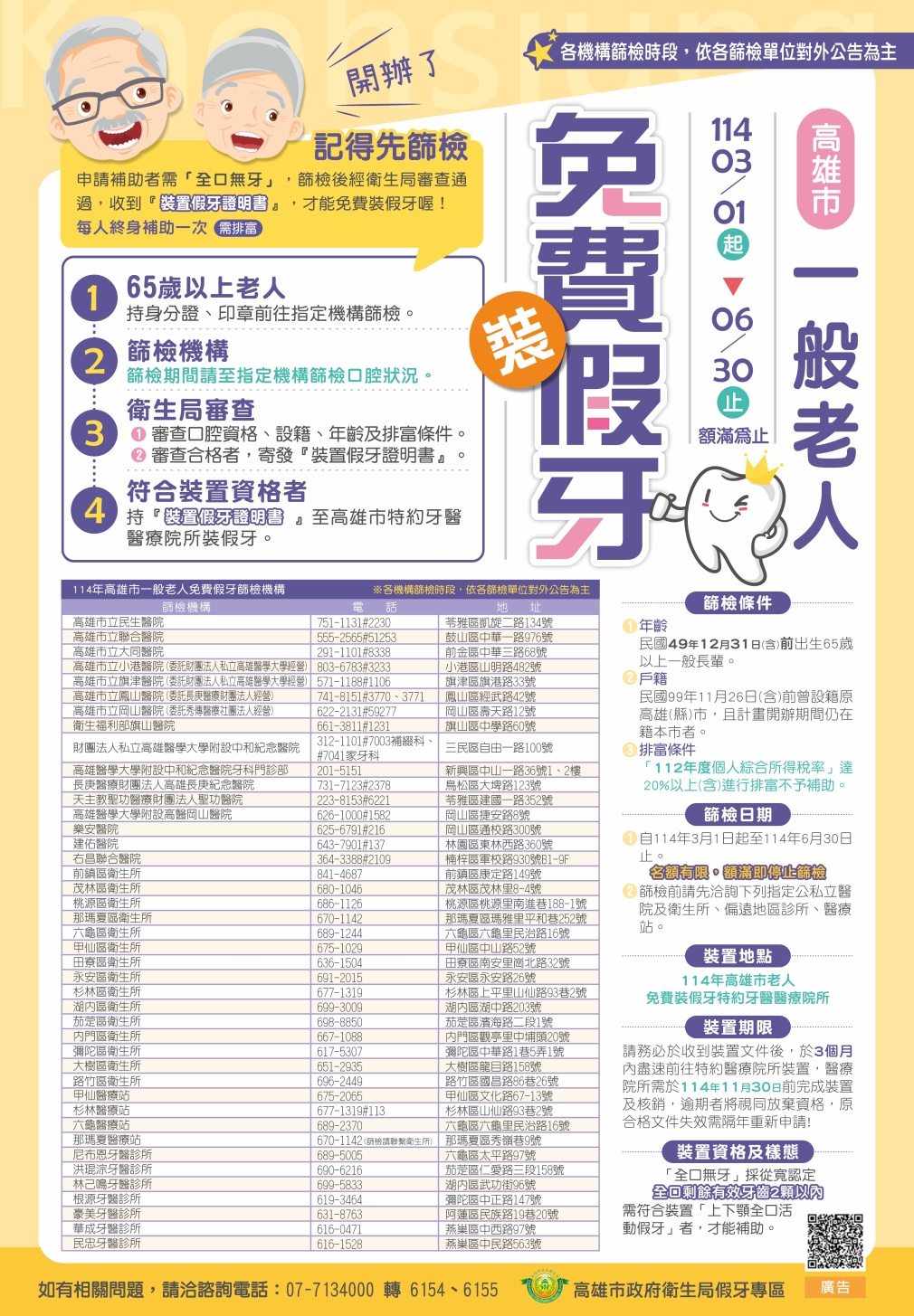 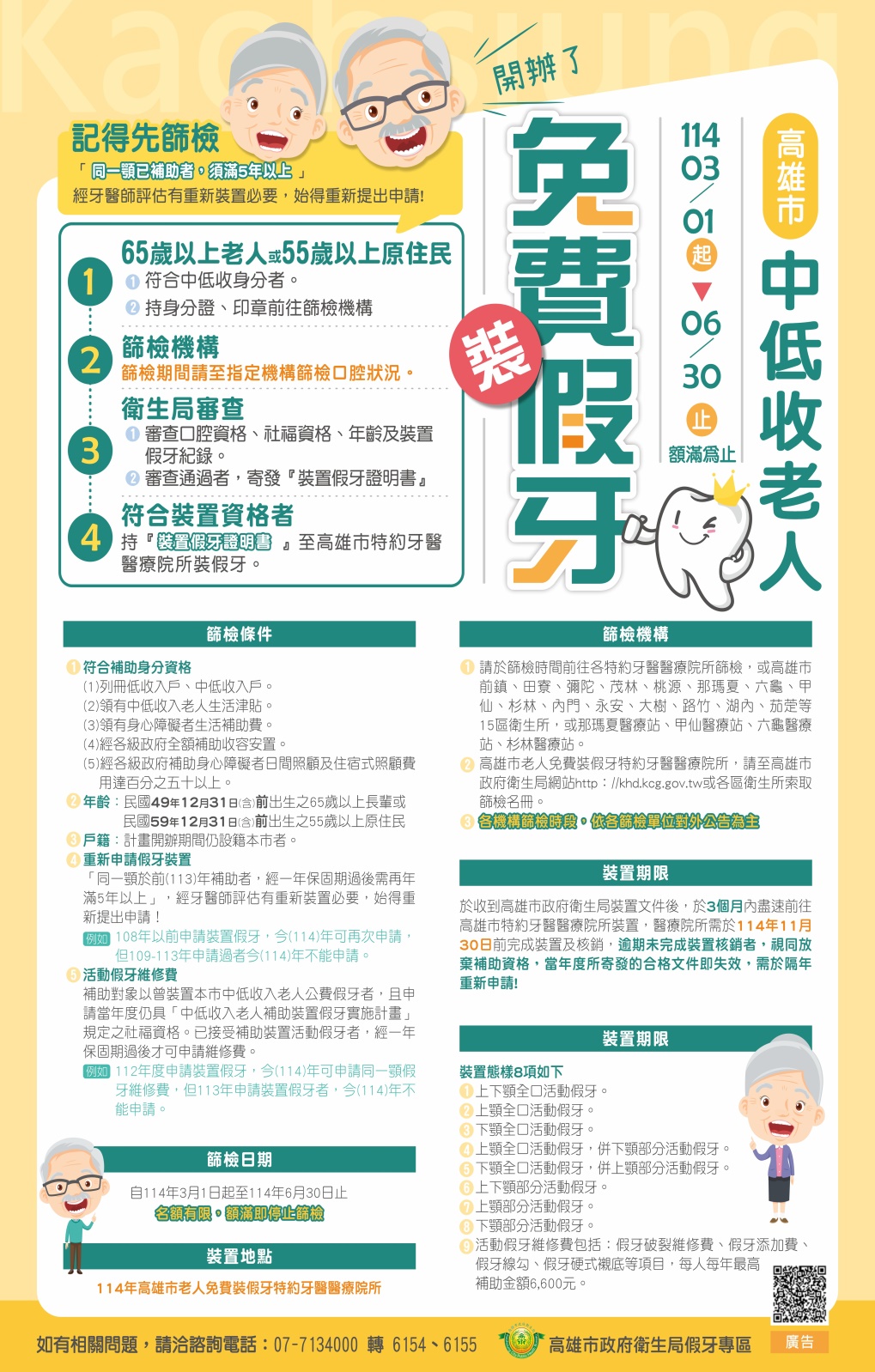